Jesus Is All The World To Me
ELIZABETH
8.6.8.6.8.8.4.4.3
6/8
Ab/C - SOL

Verses: 4
PDHymns.com
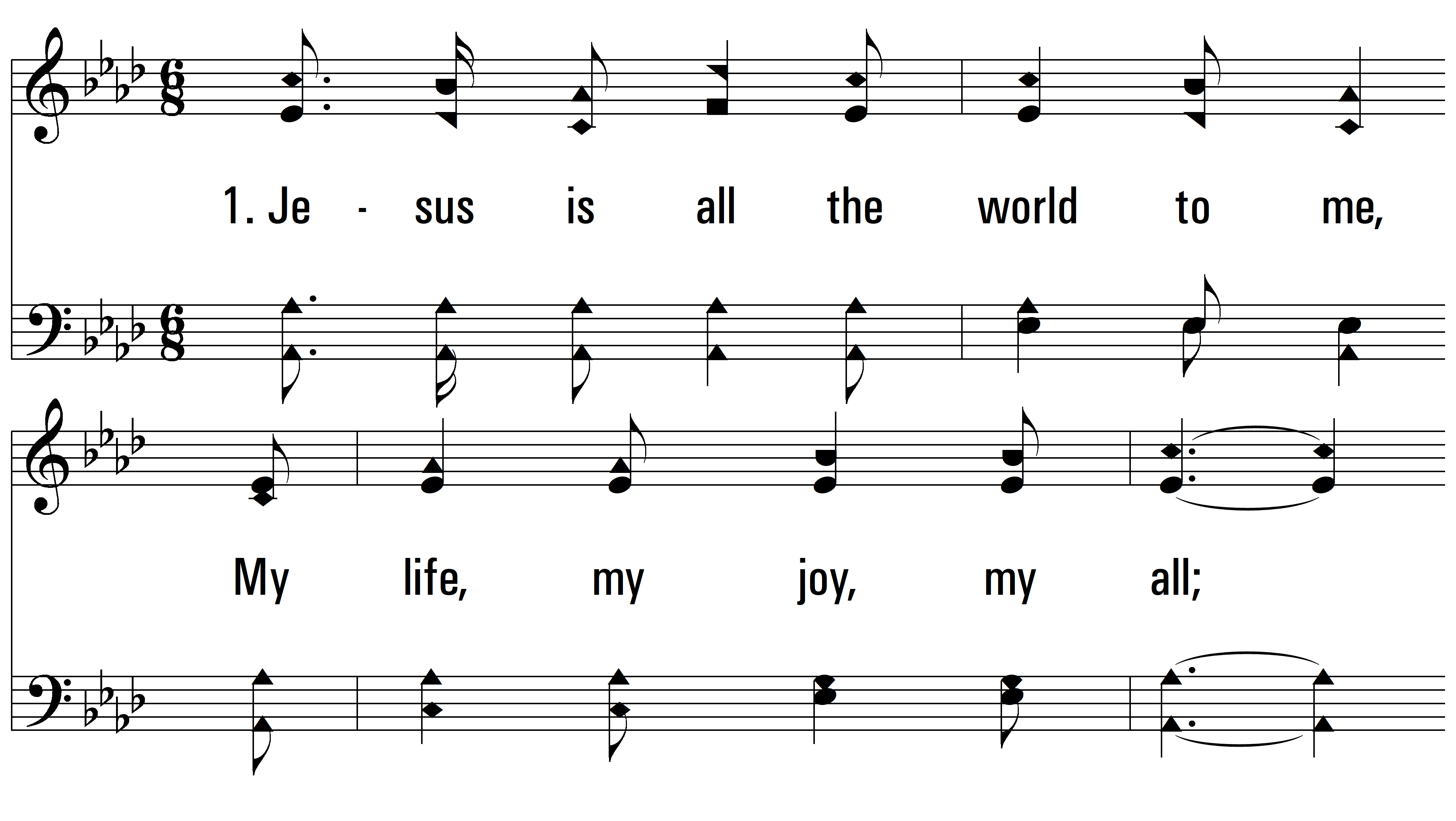 vs. 1 ~ Jesus Is All The World To Me
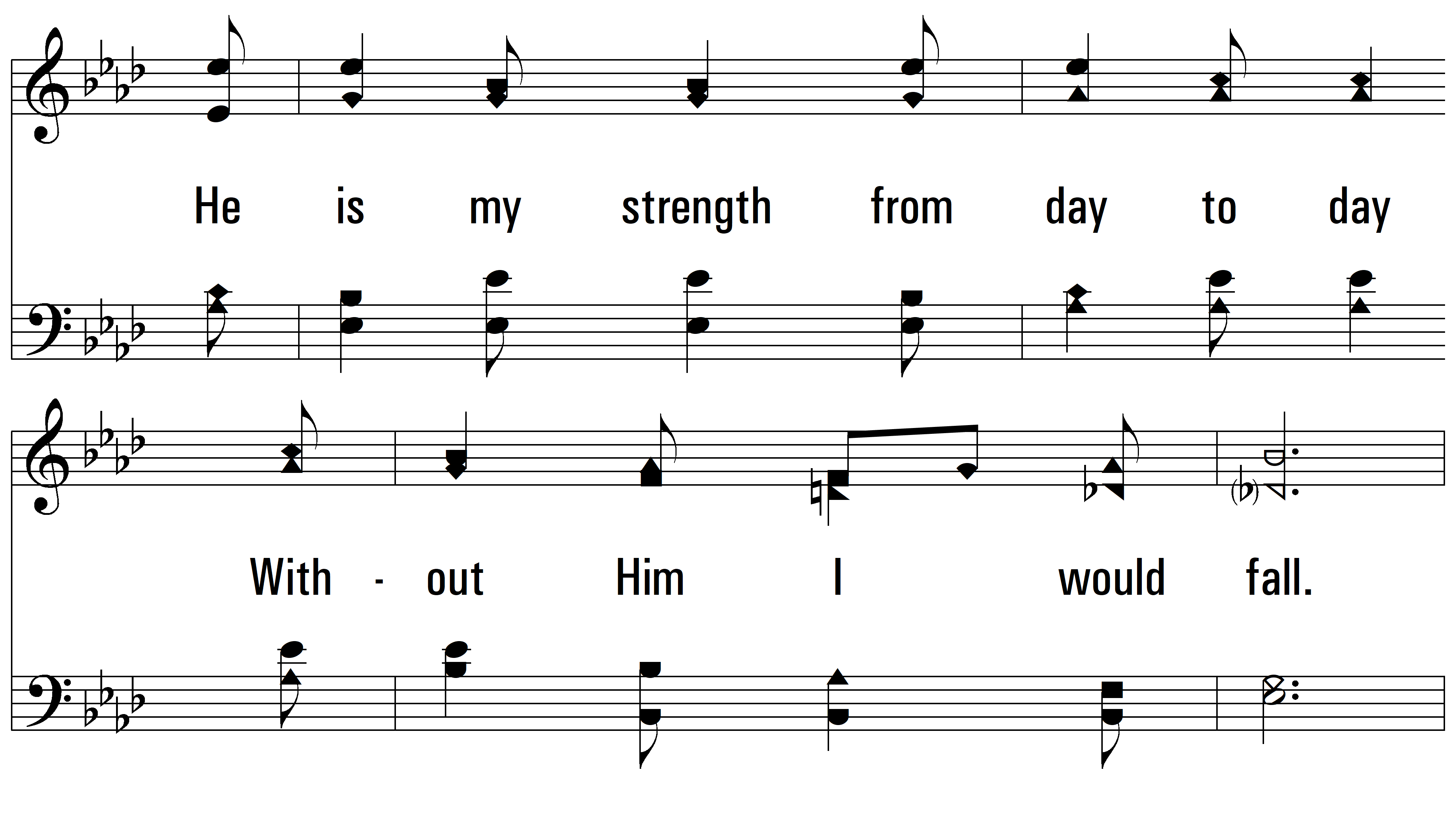 vs. 1
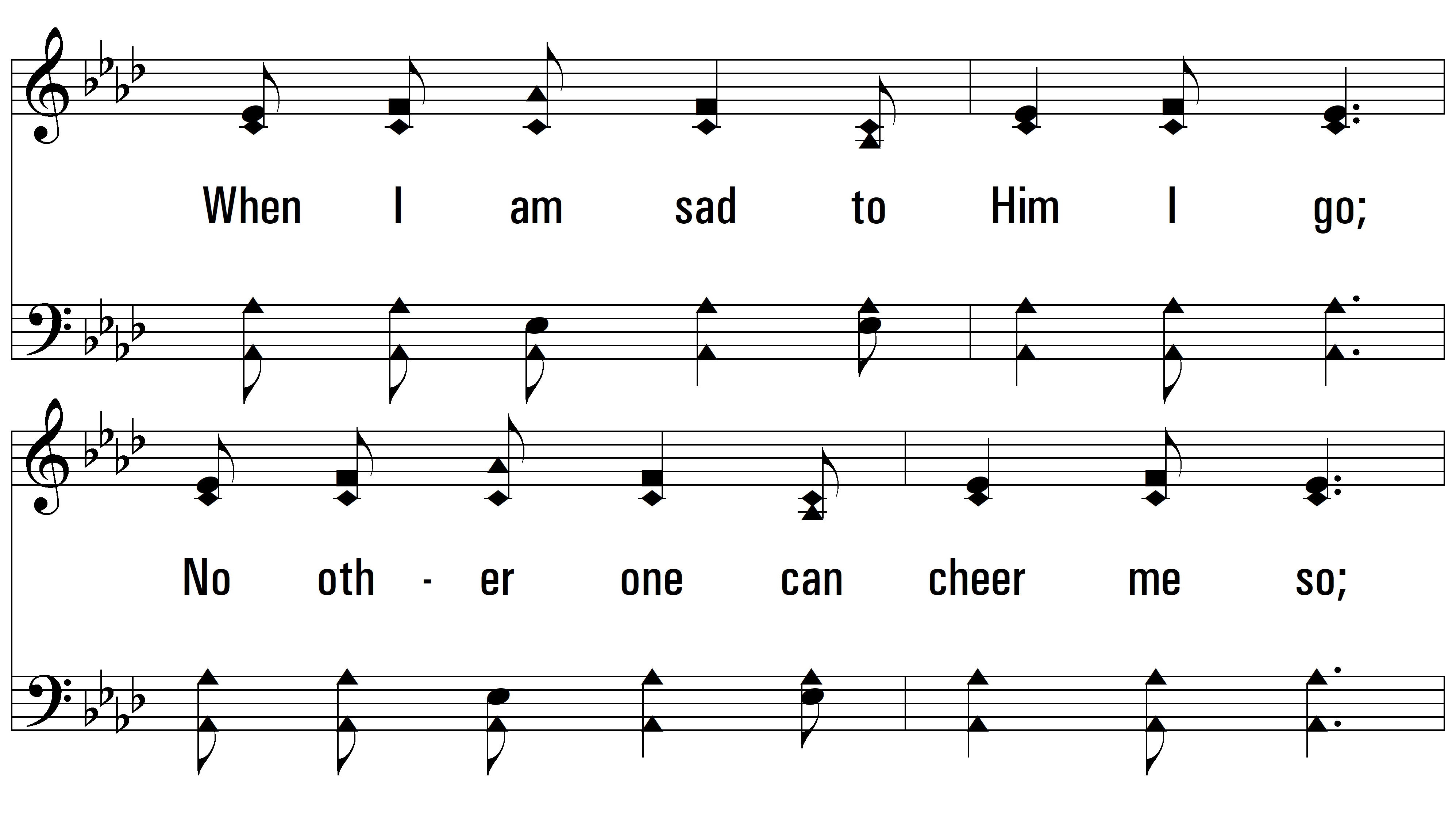 vs. 1
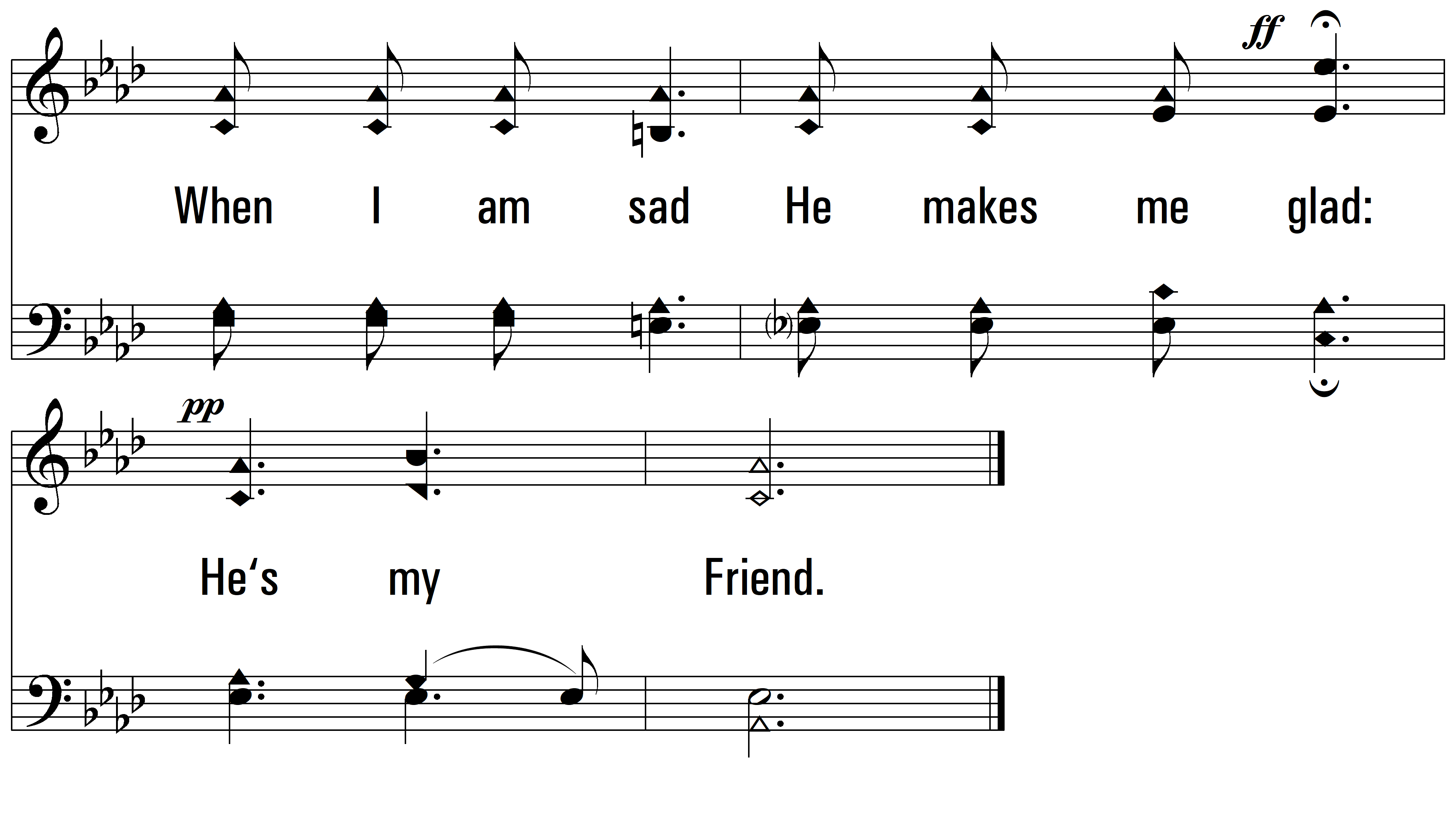 vs. 1
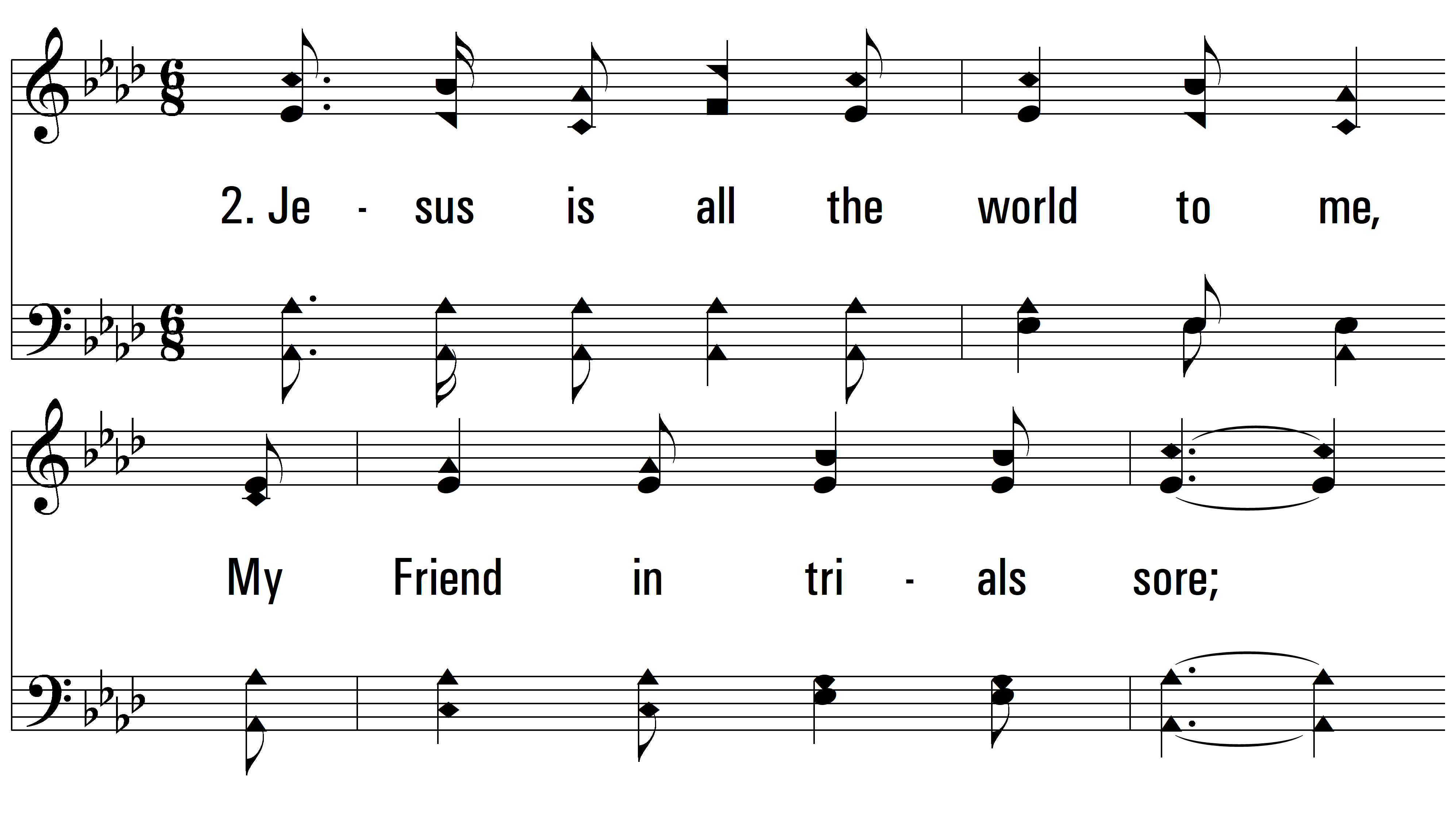 vs. 2 ~ Jesus Is All The World To Me
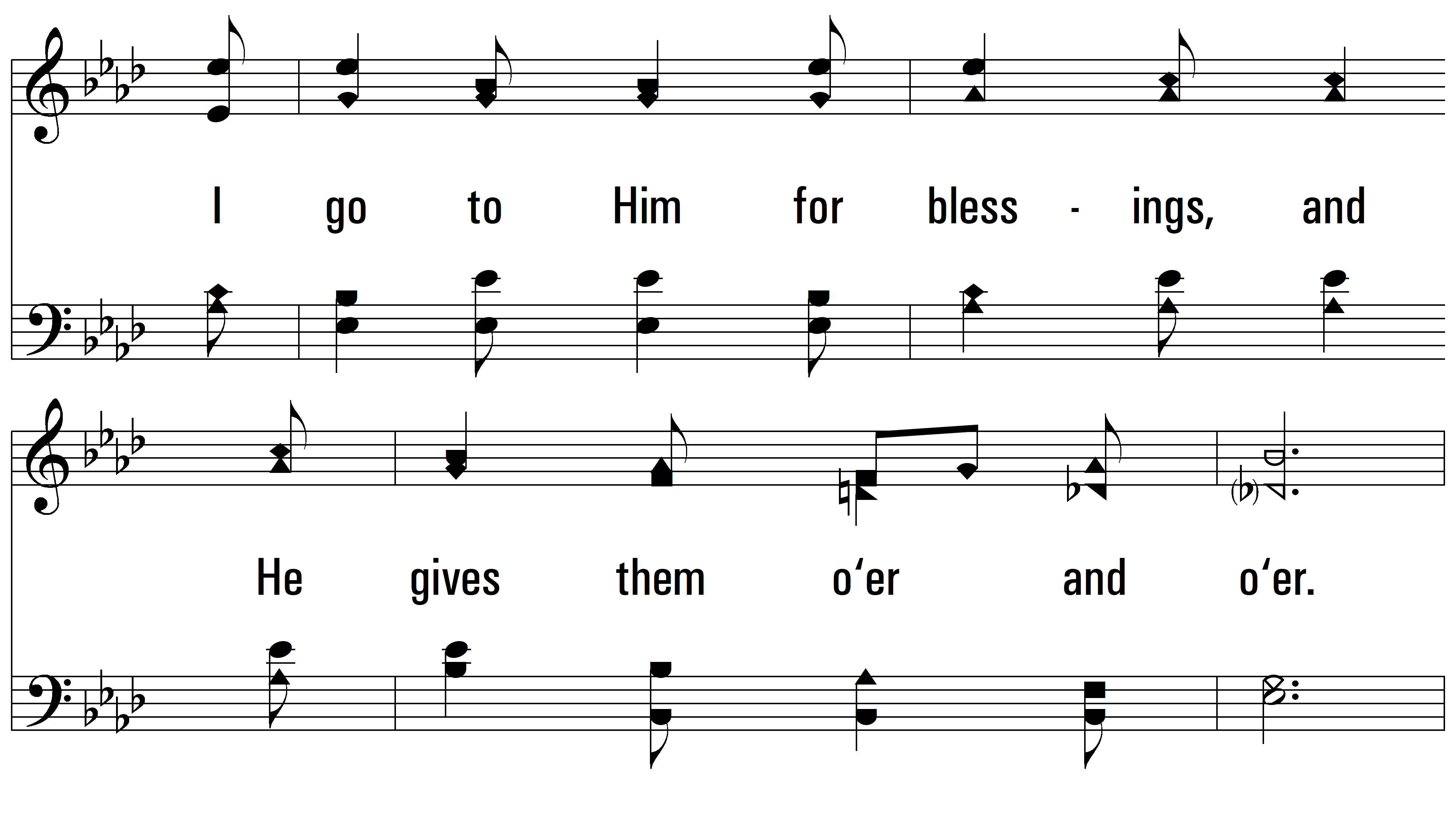 vs. 2
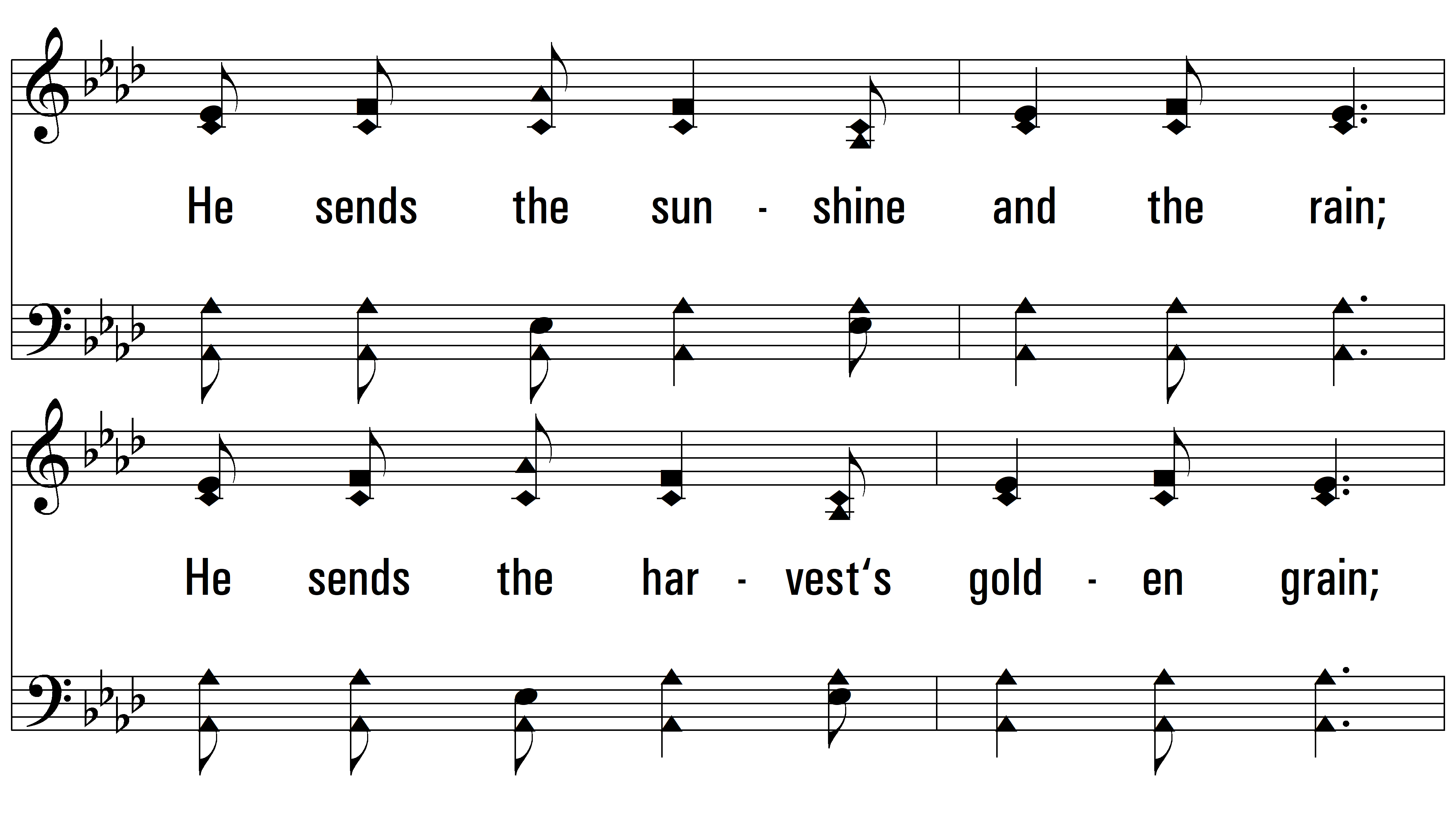 vs. 2
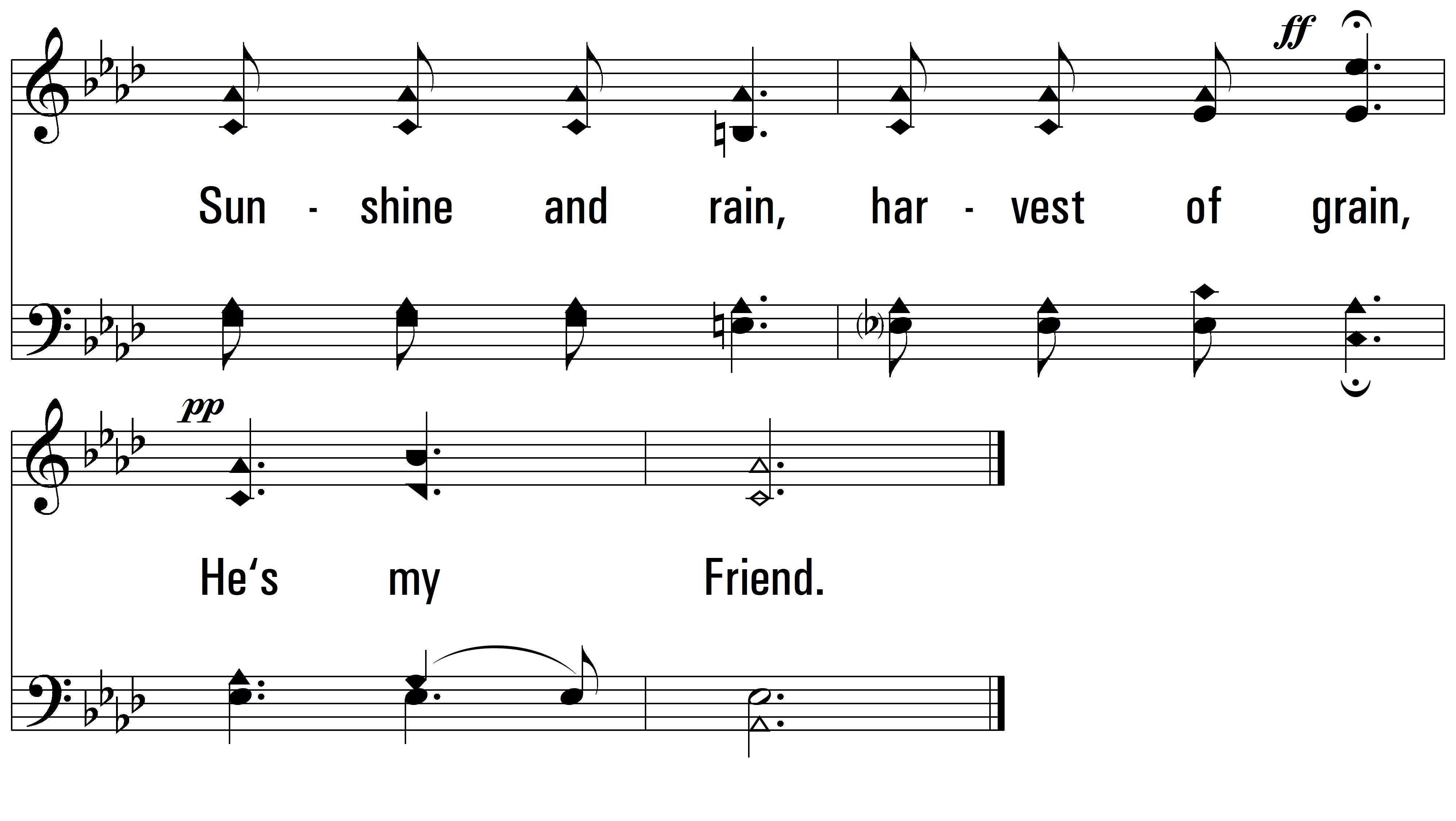 vs. 2
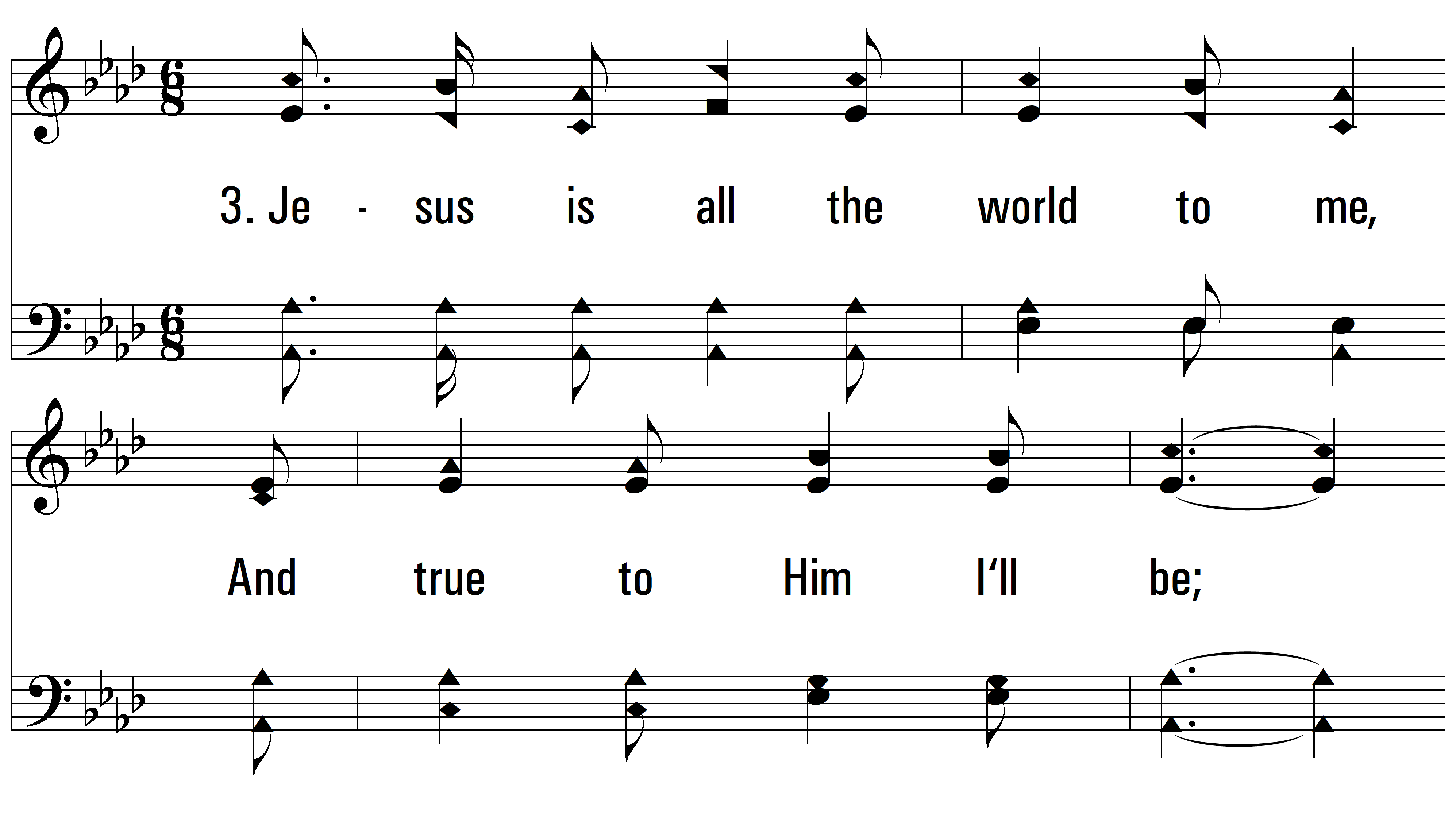 vs. 3 ~ Jesus Is All The World To Me
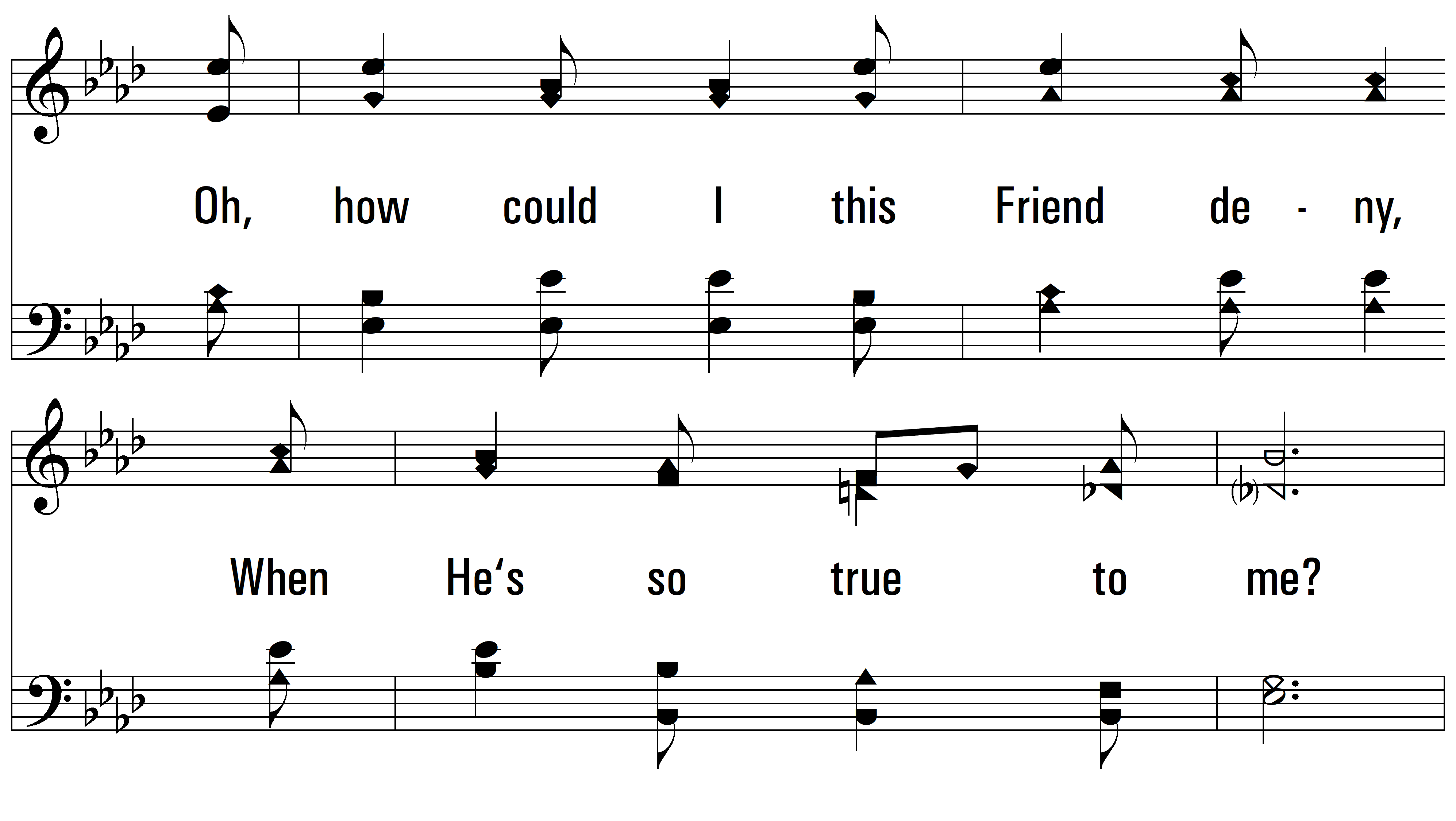 vs. 3
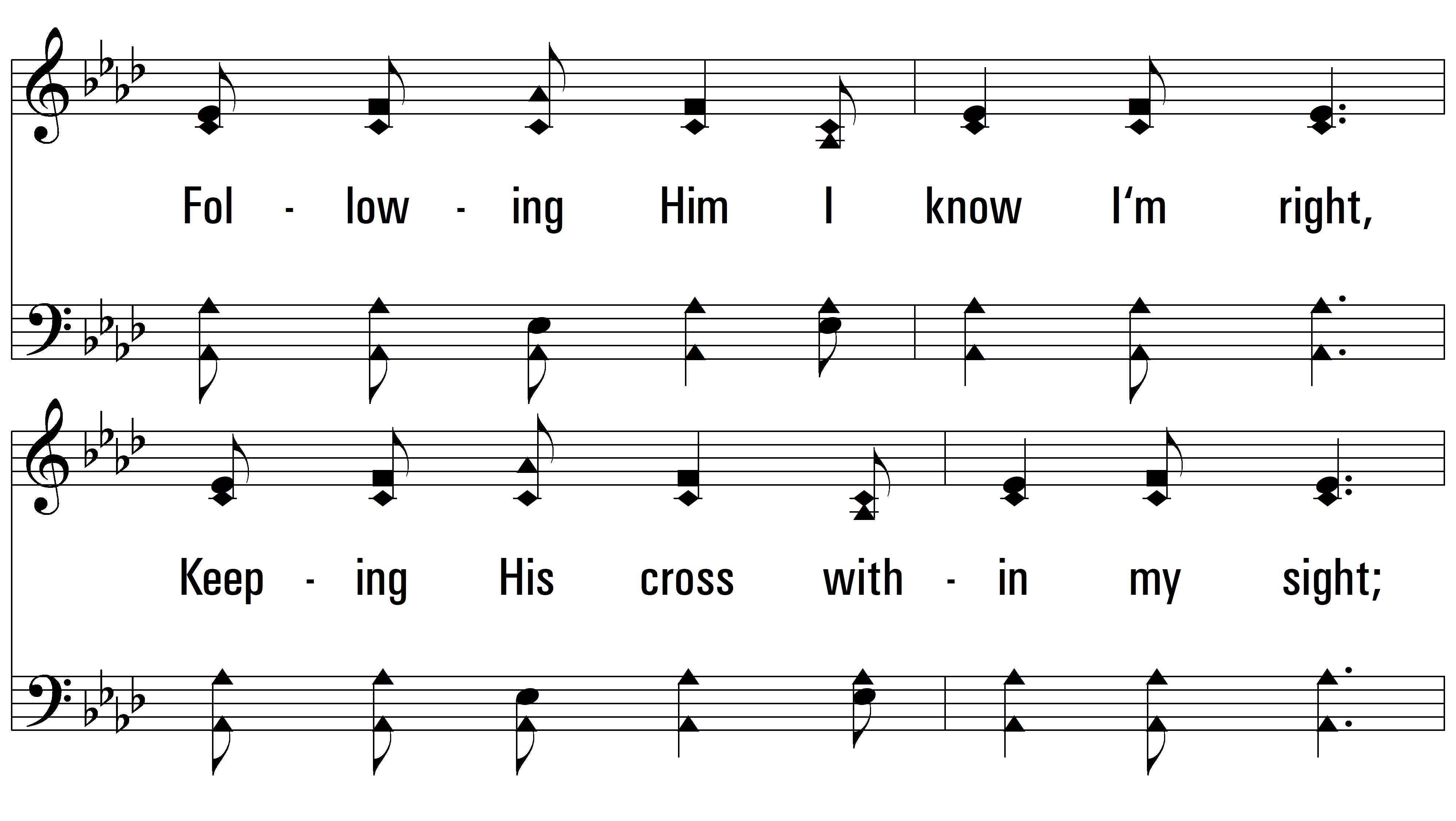 vs. 3
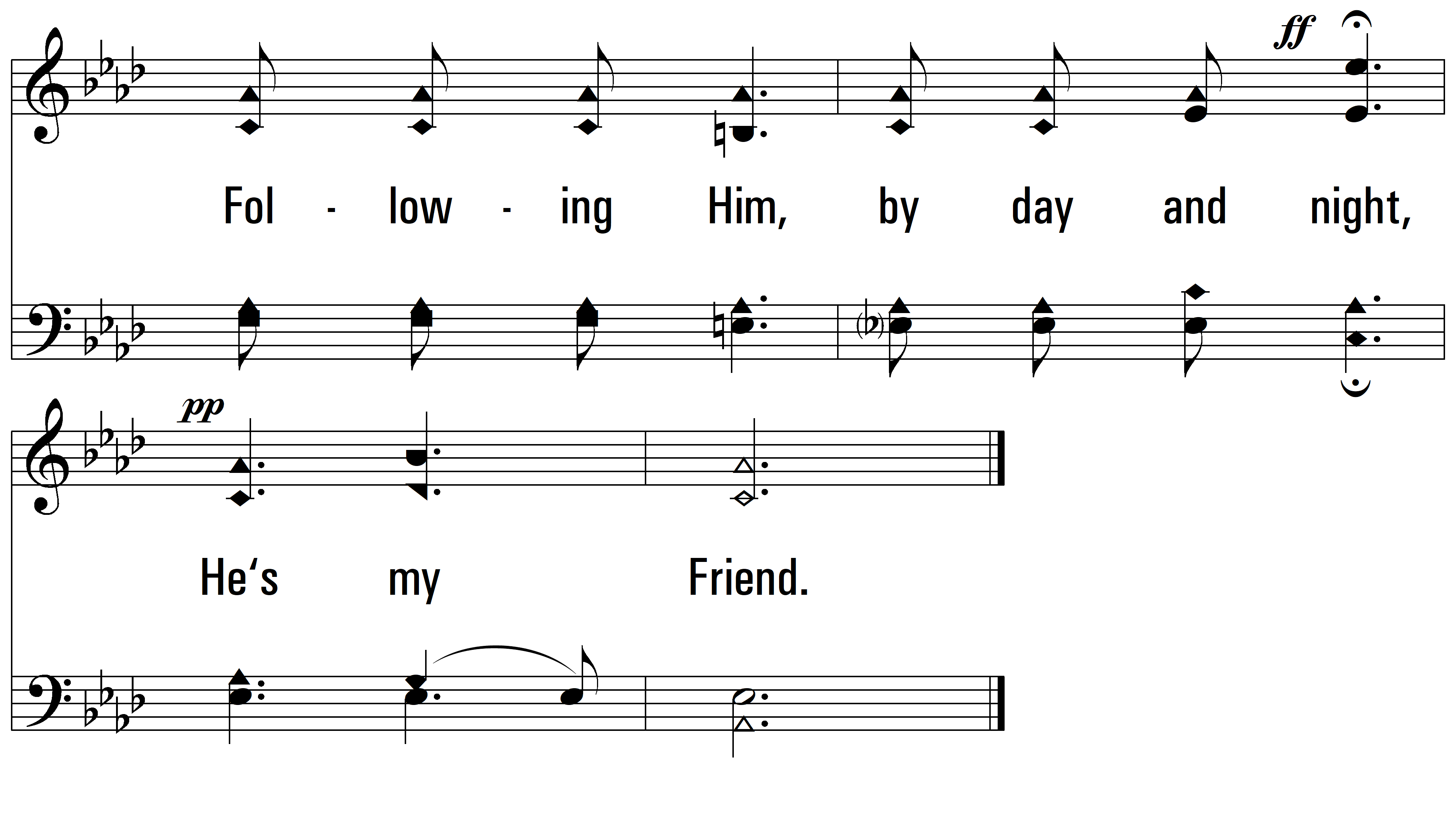 vs. 3
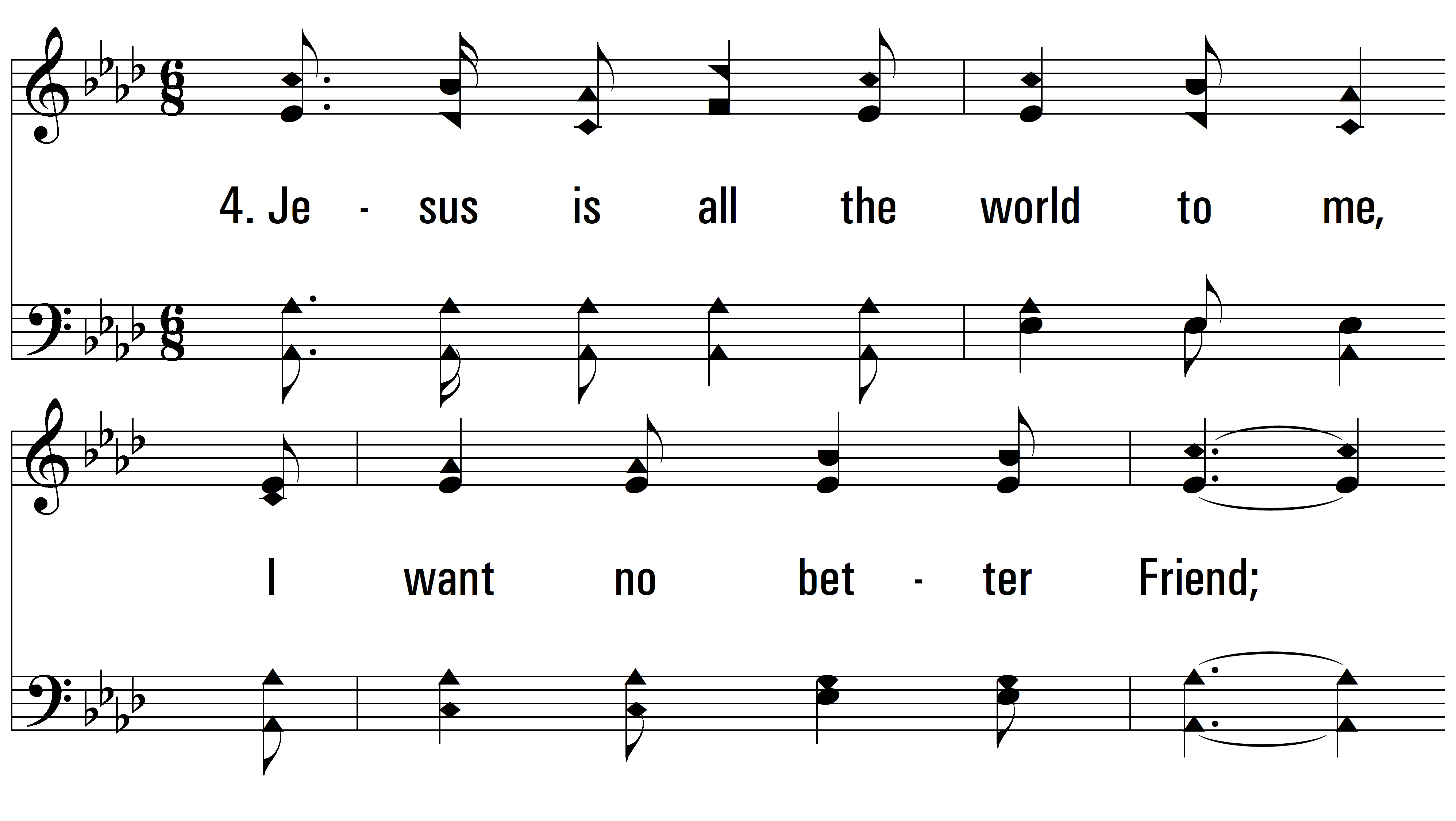 vs. 4 ~ Jesus Is All The World To Me
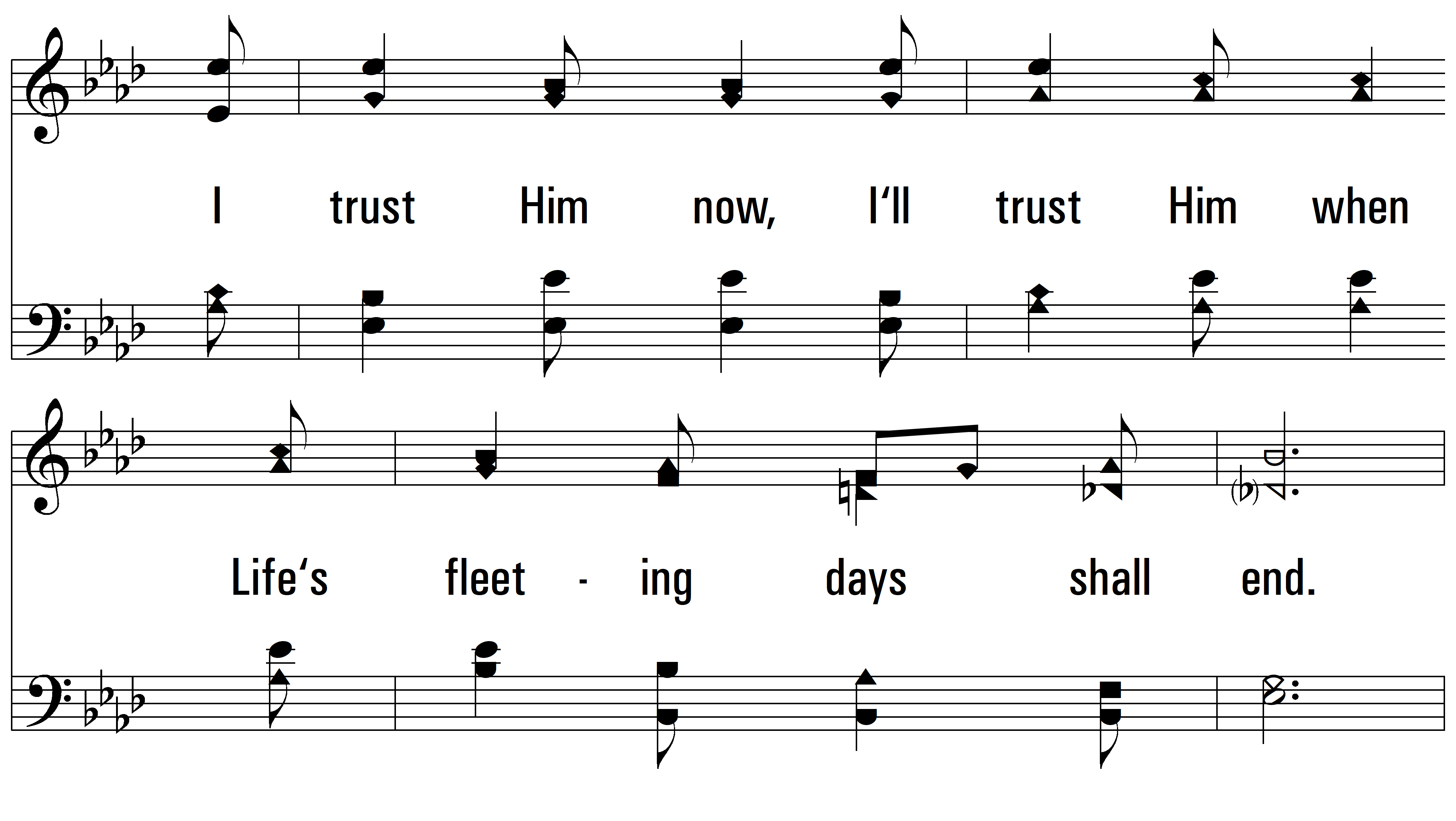 vs. 4
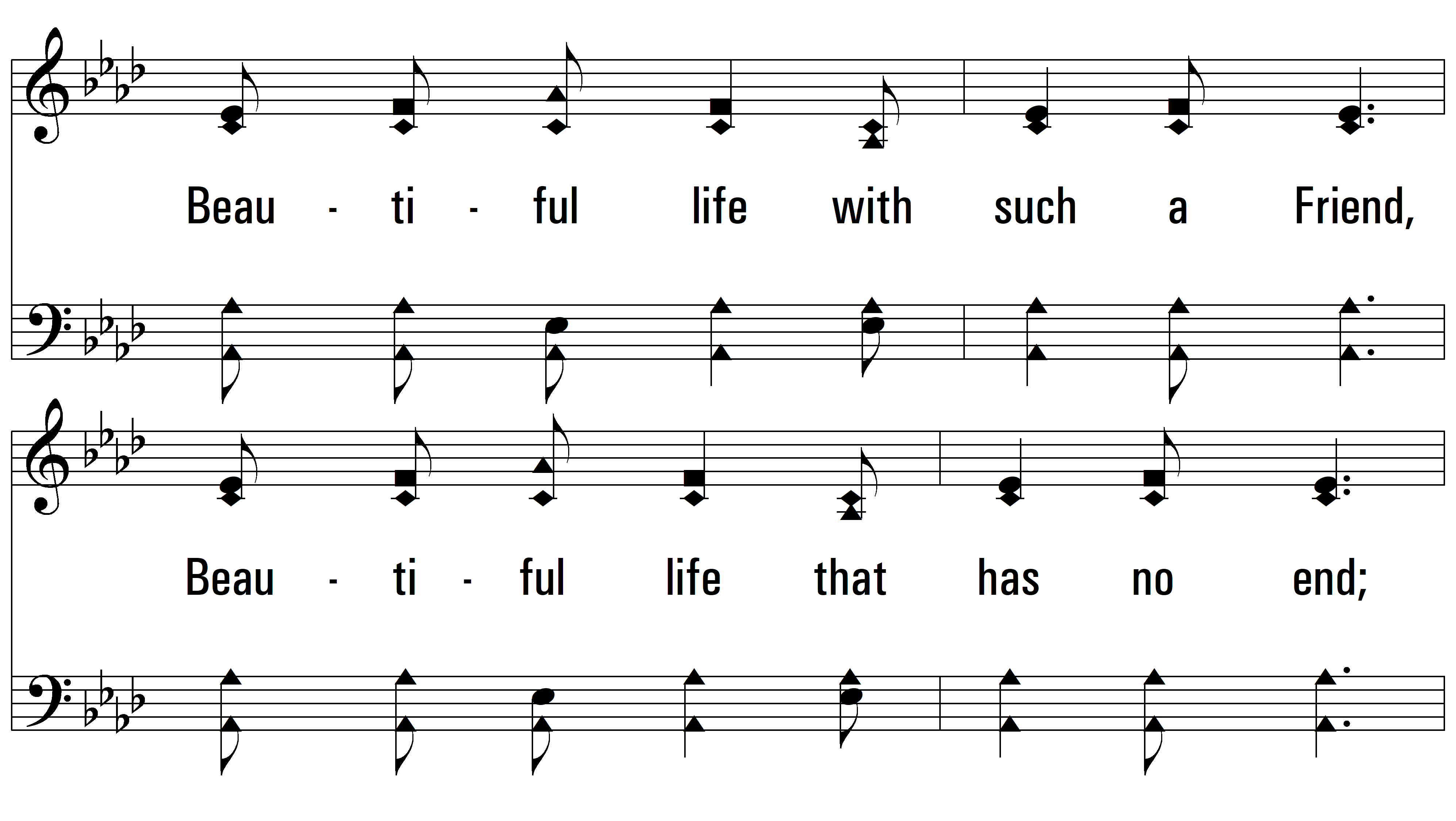 vs. 4
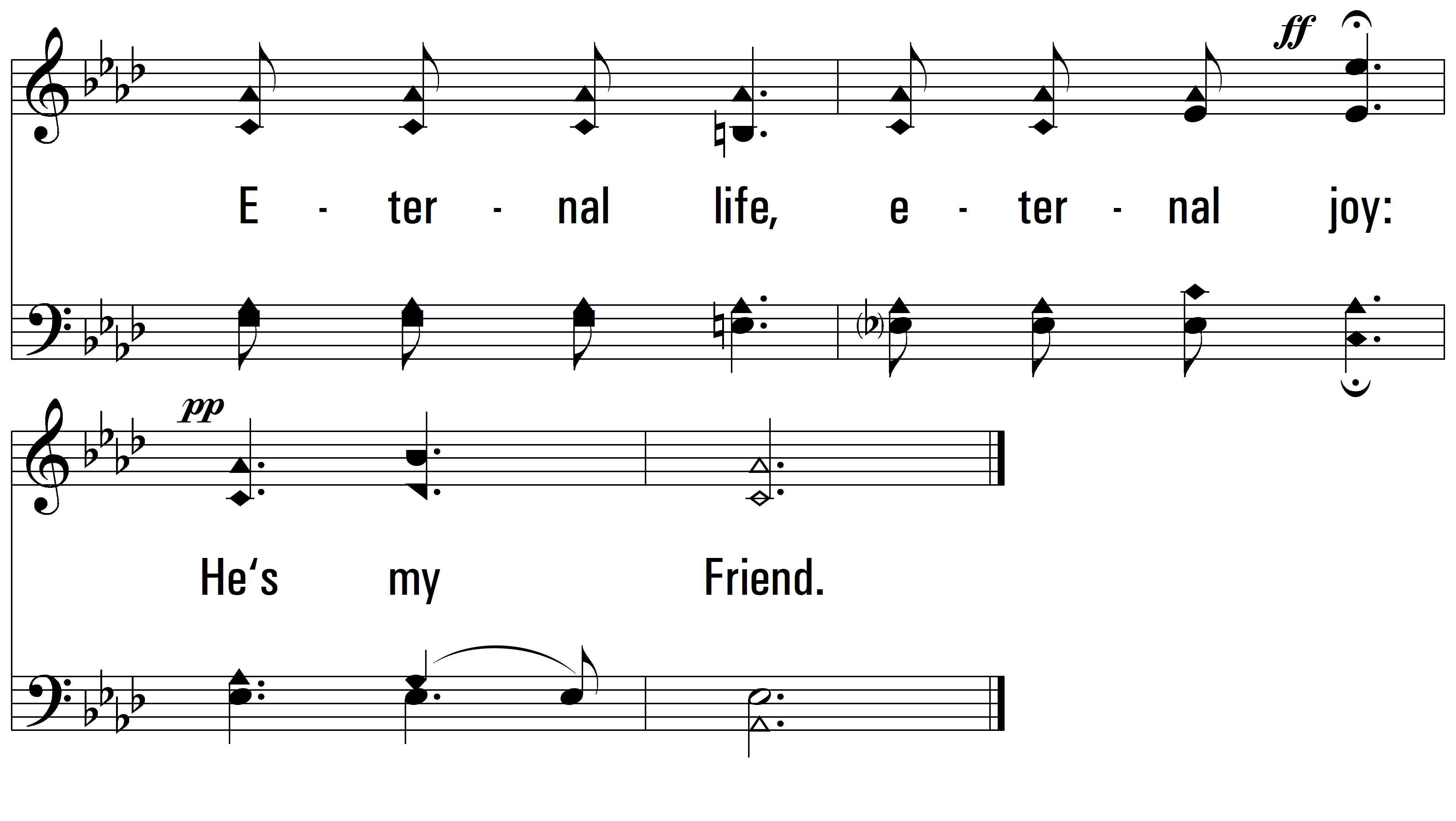 END
PDHymns.com
vs. 4